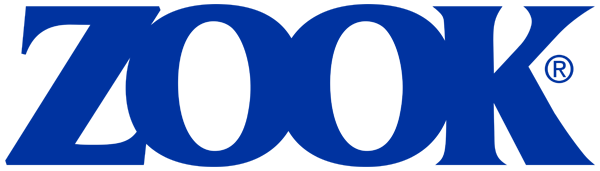 Social Media Image – Right Click to Save Image on Desktop
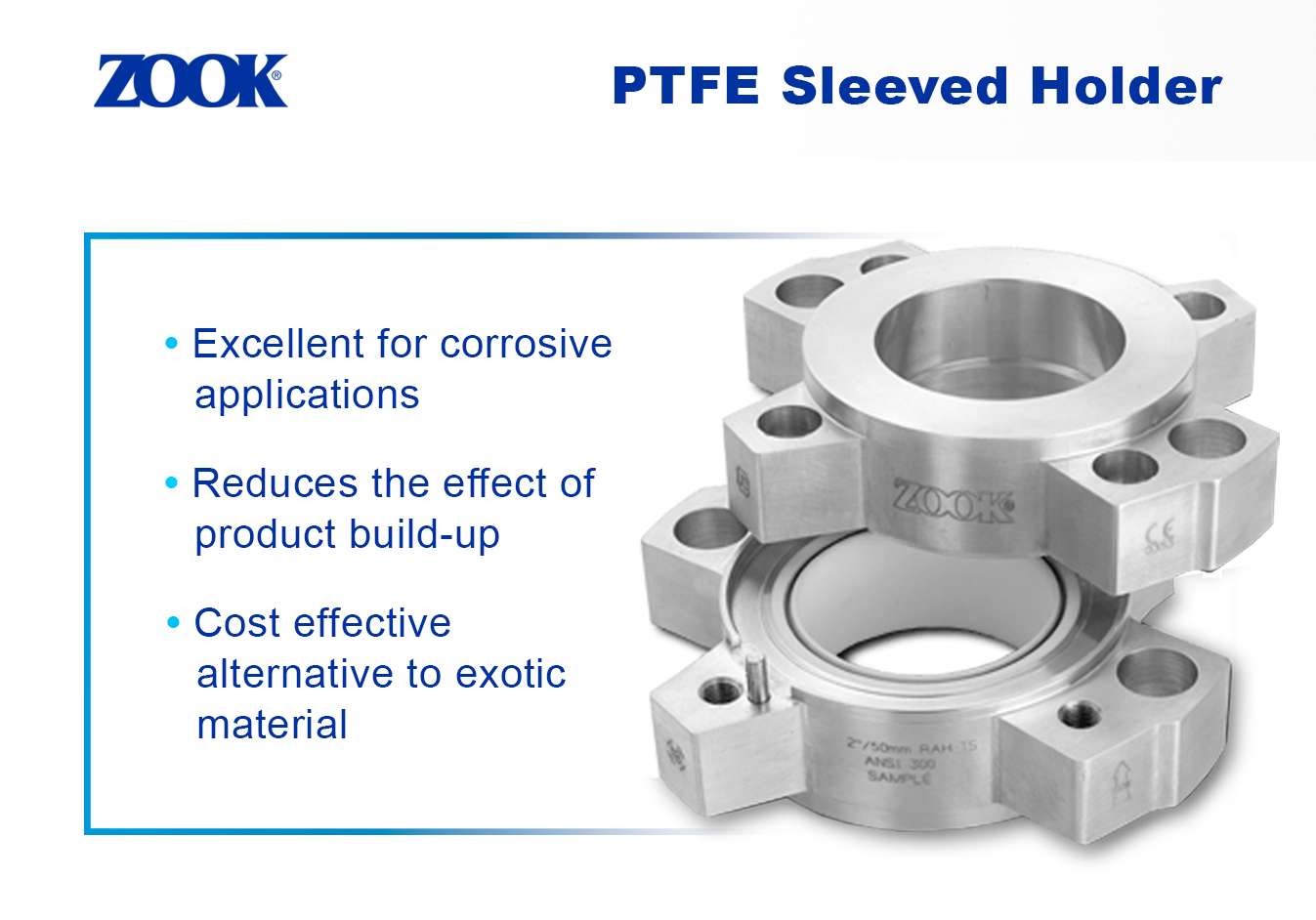 Suggested Text:

Why use a PTFE Sleeved Holder Inlet? It's ideal for corrosive applications and reducing the effect of product build up, and it is a good, cost-effective alternative to exotic materials! Learn more about ZOOK's PTFE Sleeved Holder Inlet here: https://zookdisk.com/products/ptfe-sleeved-holder-inlet/
Visit us at www.zookdisk.com